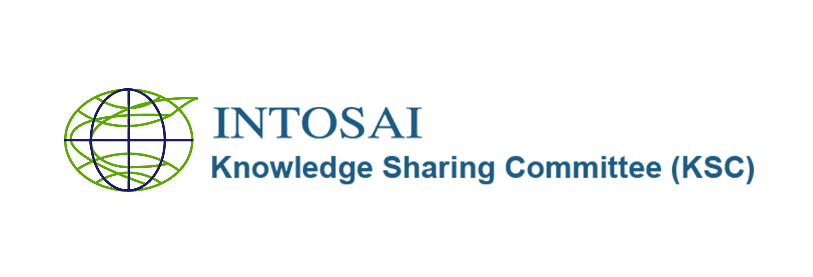 Agenda Item 35KSC Budget
Knowledge Sharing & Knowledge Services Committee
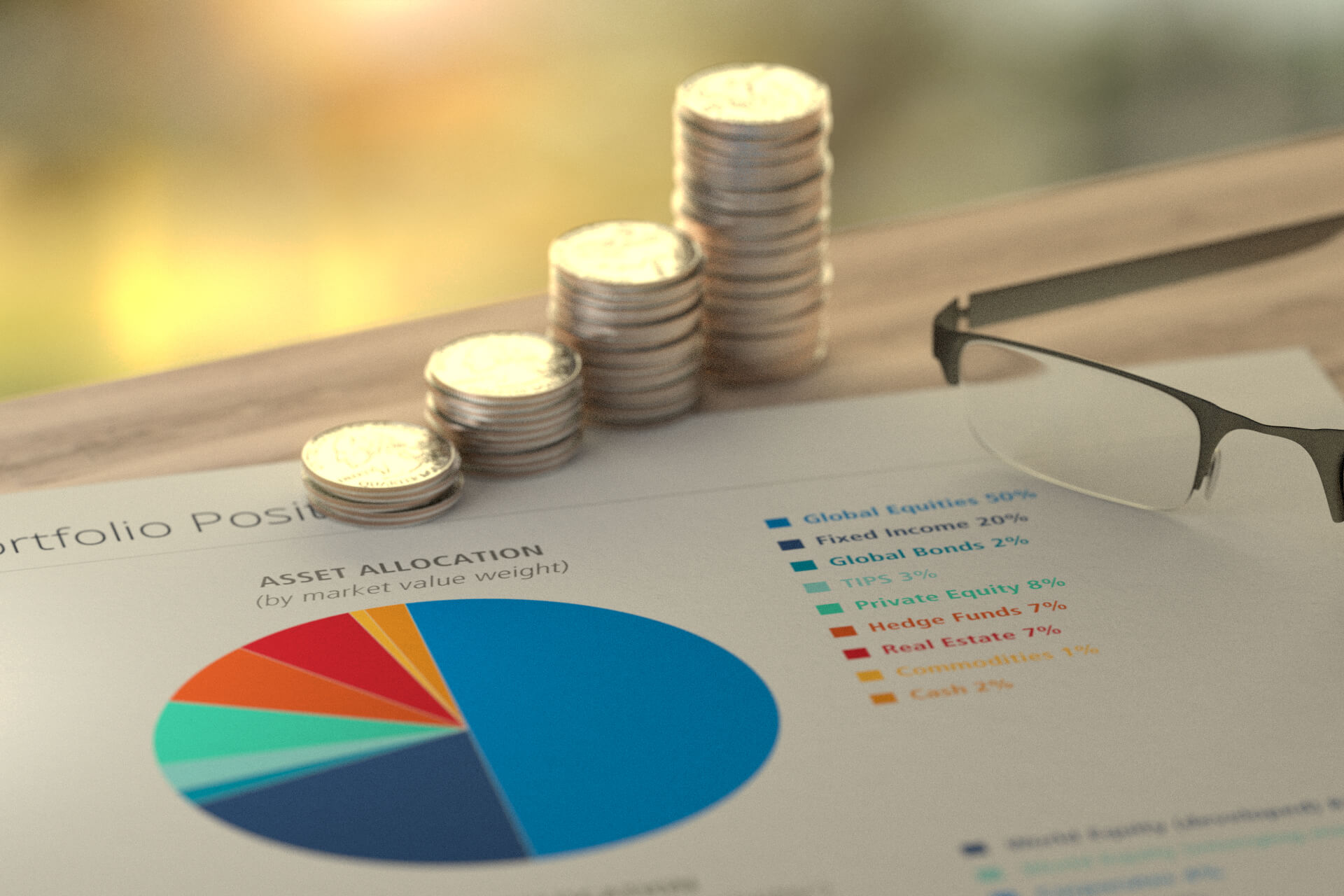 Allocation Received
25% of INTOSAI’s revenue allotted to Strategic Goals 
Total receipt upto 2021: Euro 81,370 
Total receipt during current period : Euro 22487 (net of bank commission and based on the present forex rate)
11th KSC SC approved 

Scheme for further allotment of Goal Chair allocation among WGs. 
Setting aside provision for revamping of INTOSAI Community Portal and other crosscutting priorities, funds to be divided equally among all WGs 
WG will utilize funds for  activities approved in KSC Work Plan in force
Submission of proposal in prescribed template to Goal Chair. 
Share not utilized by WG within the year of allotment, be carried forward to next year. 
Utilization certificate to be forwarded by WG chair to Goal Chair
Consider allocation of  share on merit of each case.
Important Decisions so far
Allotment of Goal Chair Allocation to Working Groups
12 KSC SC
After setting aside recurring and non-recurring expenses for Development and maintenance of INTOSAI Community Portal 48,000 Euros were earmarked for Working Groups.
An amount of 4000 Euros was offered to each working group
Remitted 4000 Euros each to WGEI and WGFACML (June and July 2021)
Amount ear-marked for other WGs to be carried forward  next year and released based on the approval (if needed, written approval), of KSC SC members as and when the proposals are received.

13 KSC SC
About 27900 Euros were received as goal chair allocation in 2021. Setting aside for contingency and recurring expenses on community portal, each WG was  allotted 1500 Euros from 2021 allocation. 
14 KSC SC
About 22487 Euros were received as goal chair allocation
The INTOSAI Community Portal is undergoing major revamp
KSC SC approved allocation of 5100 Euros to WGEPPP ( amount yet to be remitted)
Setting aside for contingency and recurring expenses on community portal, each WG can be allotted up to 500 Euros.
Goal Chair allocation WG balances (euros)
[Speaker Notes: WGFACML and WGEI had claimed 4000 Euros each during 2020 – Amount remitted. WGEPPP has claimed 5100 Euros in 2021, which is yet to be remitted]
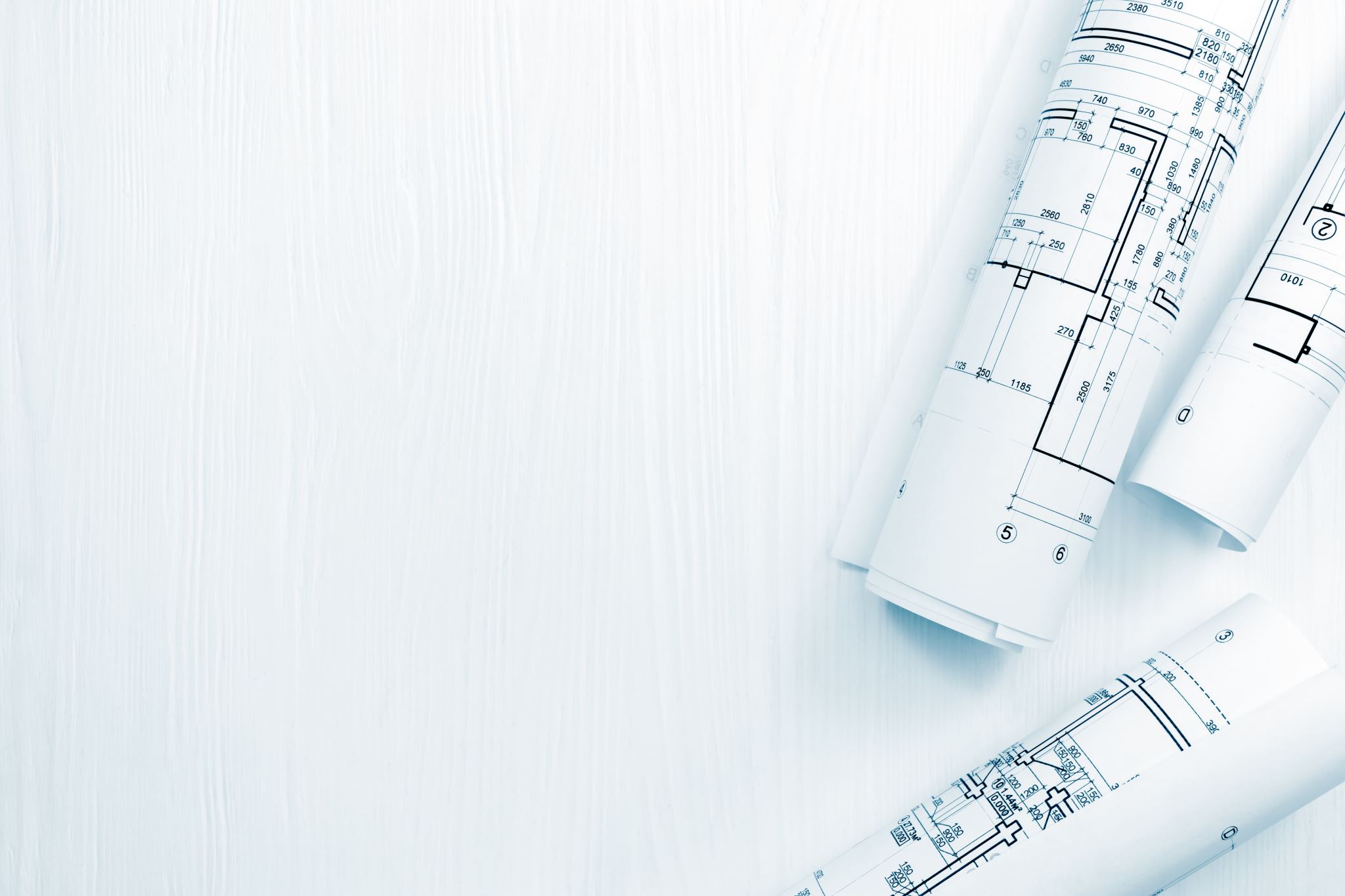 Project Proposal Formatalso available in INTOSAI Community Portal against the agenda item(https://www.intosaicommunity.net/staticpages/test13/13th-ksc-steering-committee-meeting.php)
Description of the area for which funding is requested (Demonstrated need for projects and initiatives)
Link it with the approved Working Group Work Plan commitments
Link with approved KSC  Work Plan commitments
Description of anticipated benefits and timeframe for their accrual
Description of feasibility and risks
Estimated cost of the proposal (€)
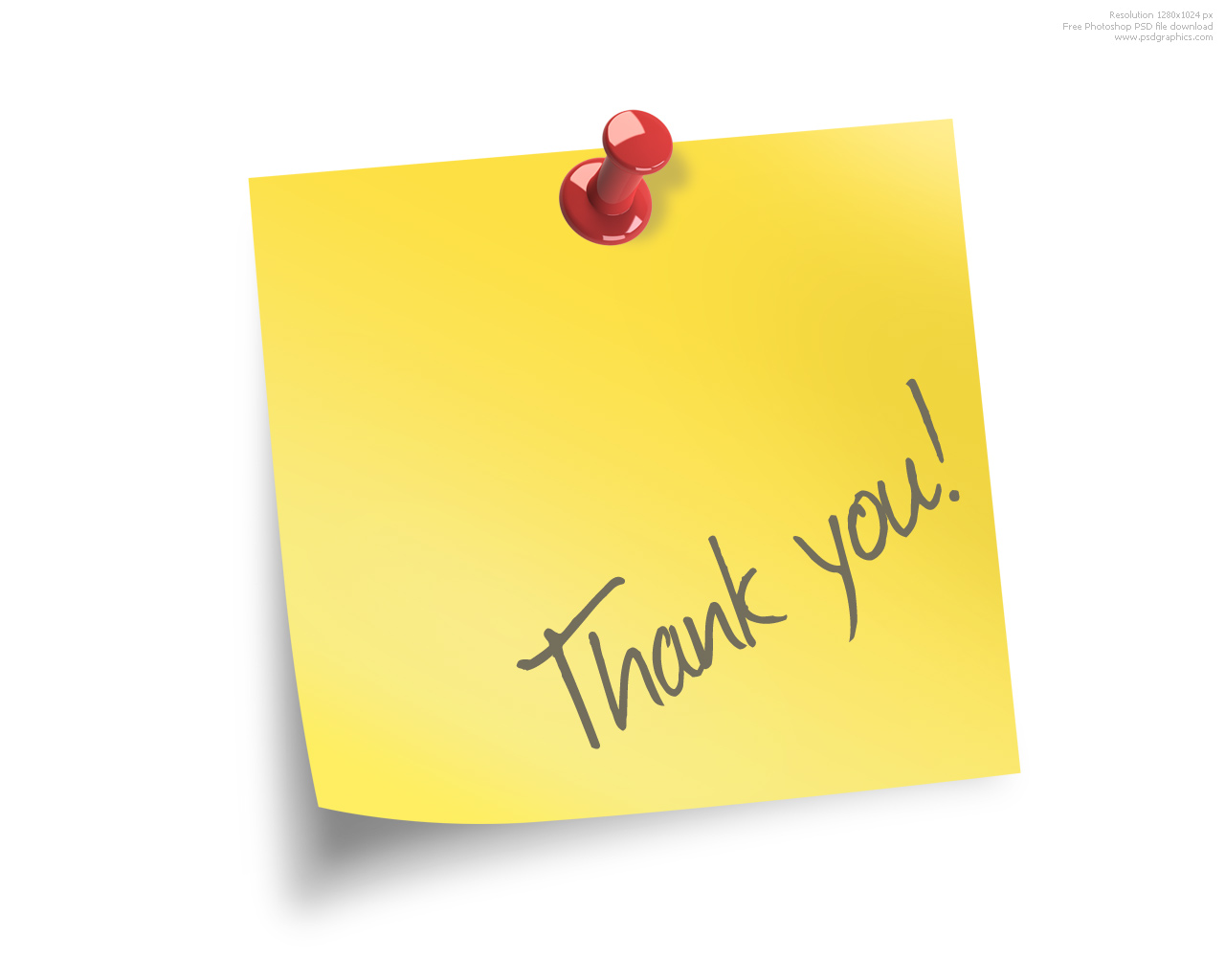 7